catálogo
Euskozaleak: Instituto Urbi
pulseras con chapas de lata
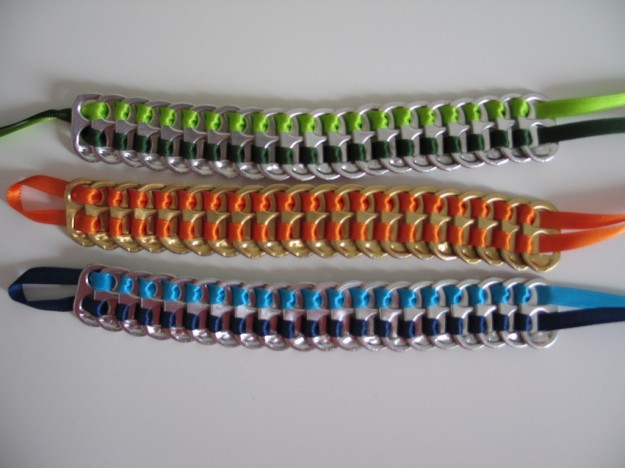 Pulseras hechas con chapas de lata y con un lazo de color el cual podrá ser elegido por el cliente. 

Precio unidad: 
0.5€ + Gastos de envío
pulseras con gomas
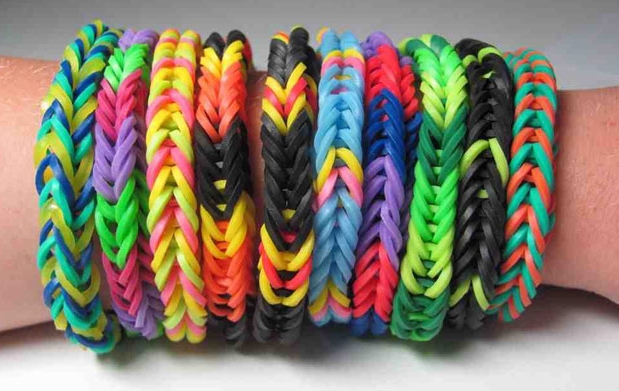 Pulseras hechas con gomas de colores. Ideales para lucirlas en verano. 
Los colores podrán ser elegidos a su gusto.

Precio unidad: 
0.75€ + Gastos de envío  ó
2 pulseras x 1€ + Gastos de envío
soporte para móviles
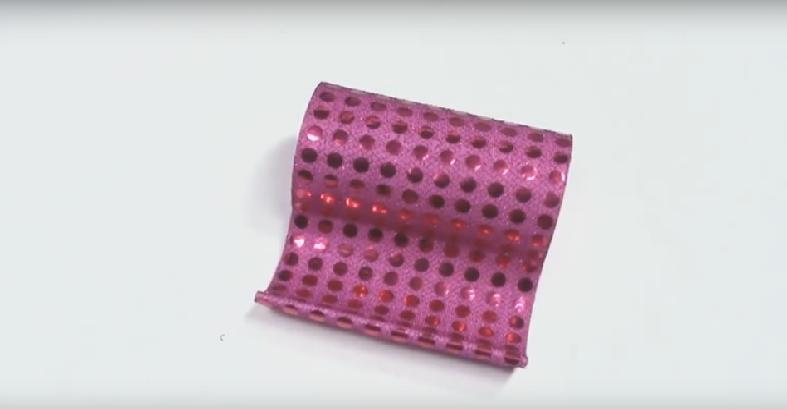 Soporte para móviles hecho con tubo de papel higiénico, es decir, totalmente reciclado. El color del mismo podrá ser elegido por el cliente. 

Precio unidad:  
2.5 € + Gastos de envío
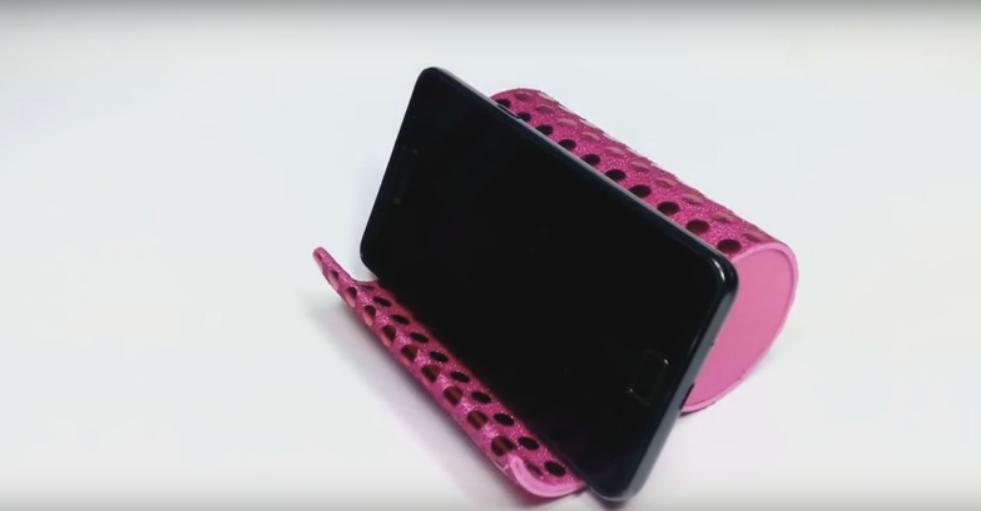 ovejita
Ovejita hecha con bastoncillos y pinzas, ideal para niñas o niños pequeños . Objeto con el que podrán usar a modo de granja junto con los productos de la siguiente diapositiva. 
El color del lazo podrá ser elegido por el cliente. 

Precio unidad:  
3.50€ + Gastos de envío
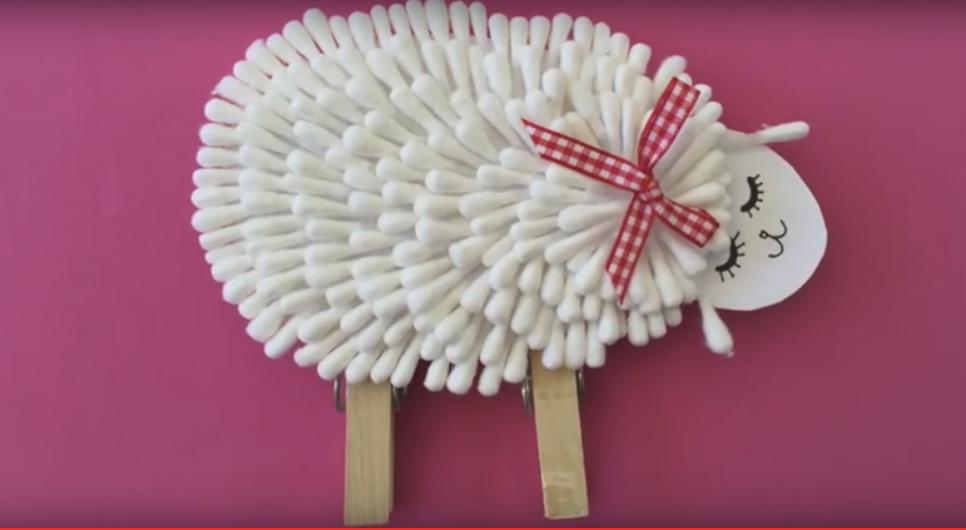 animales de cartón
Animales hechos con tubo de papel higiénico reciclado, ideal para niñas o niños pequeños . Objetos con los que podrán usar a modo de granja junto con la ovejita de la anterior diapositiva. 

Precio unidad:  
3.5€ + Gastos de envío
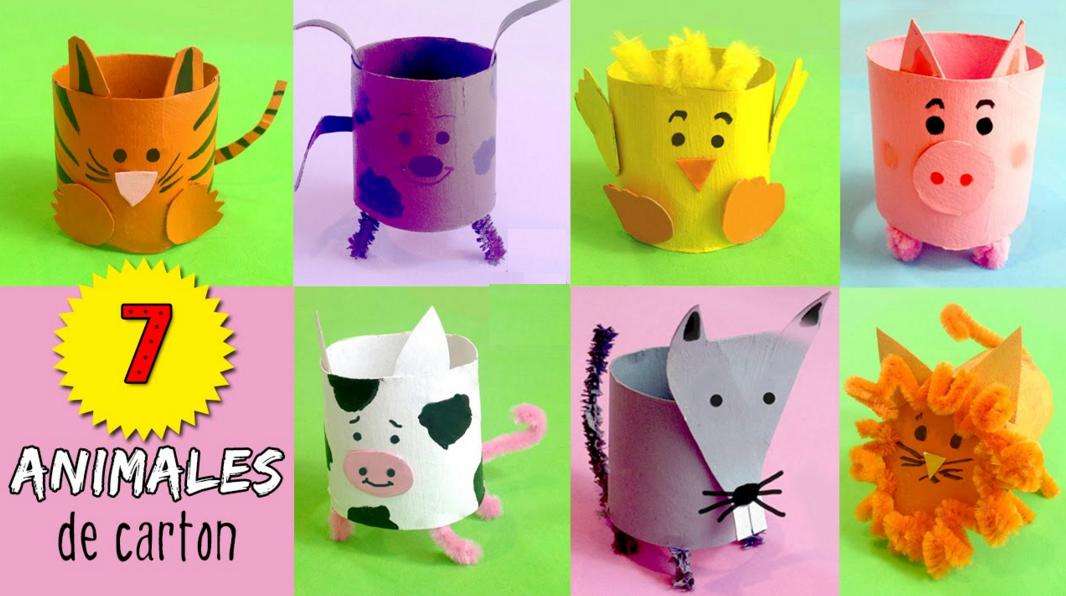 adornos en diferentes colores
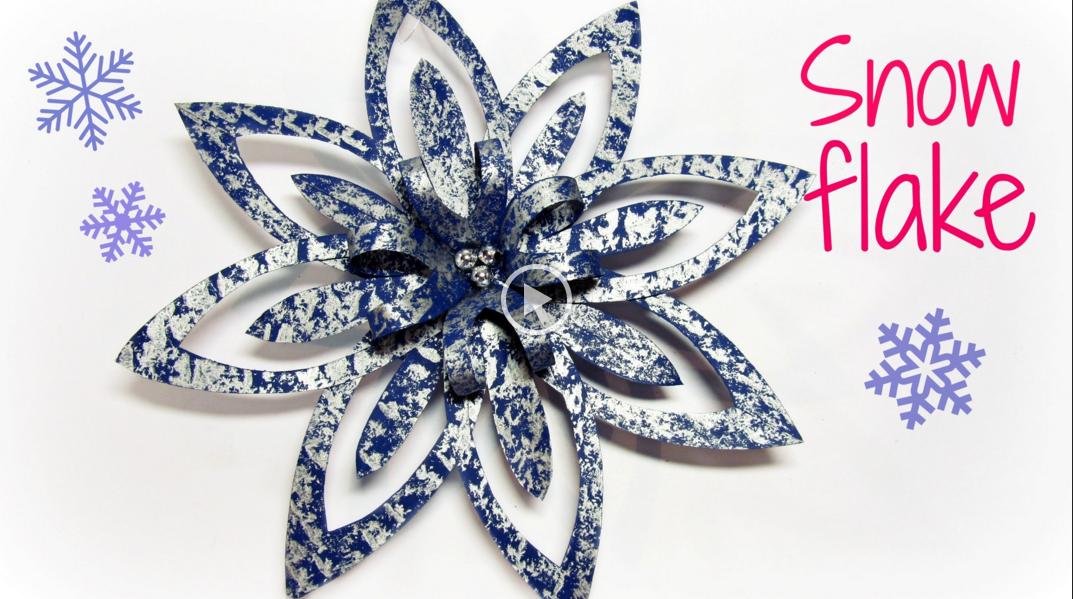 Adornos hechos con papel reciclado con los que podréis asombrar a los vuestros. El color, el cual será elegido por el cliente, puede variar, así que pueden ser adornos navideños, de san Valentín, como de cumpleaños. 

Precio unidad:  
1€ + Gastos de envío
pulseras y collares tradicionales (varían)
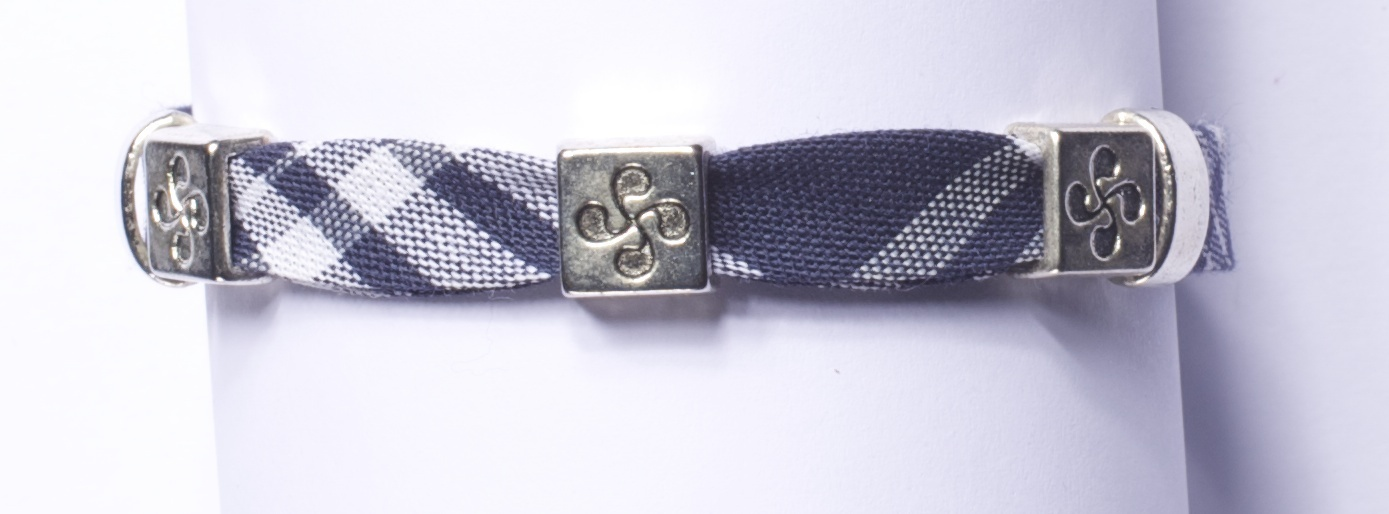 Pulseras tradicionales vascas (de Bilbao si tienen el símbolo de la baldosa) y collares con el lauburu. Bonitos recuerdos de Euskadi y un accesorio indispensable si os acercáis y vais a la Aste Nagusia de Bilbao. 

Estos productos varían, ya que son muy similares, pero depende de la provincia se diferencian. 

Precio unidad:  De 3€ a 5€ (dependiendo de la calidad) + Gastos de envío
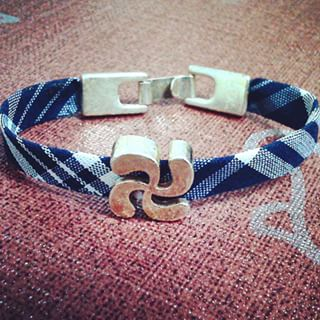 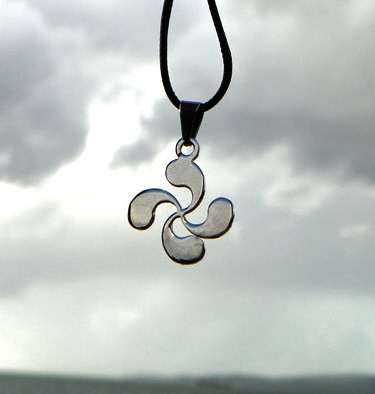 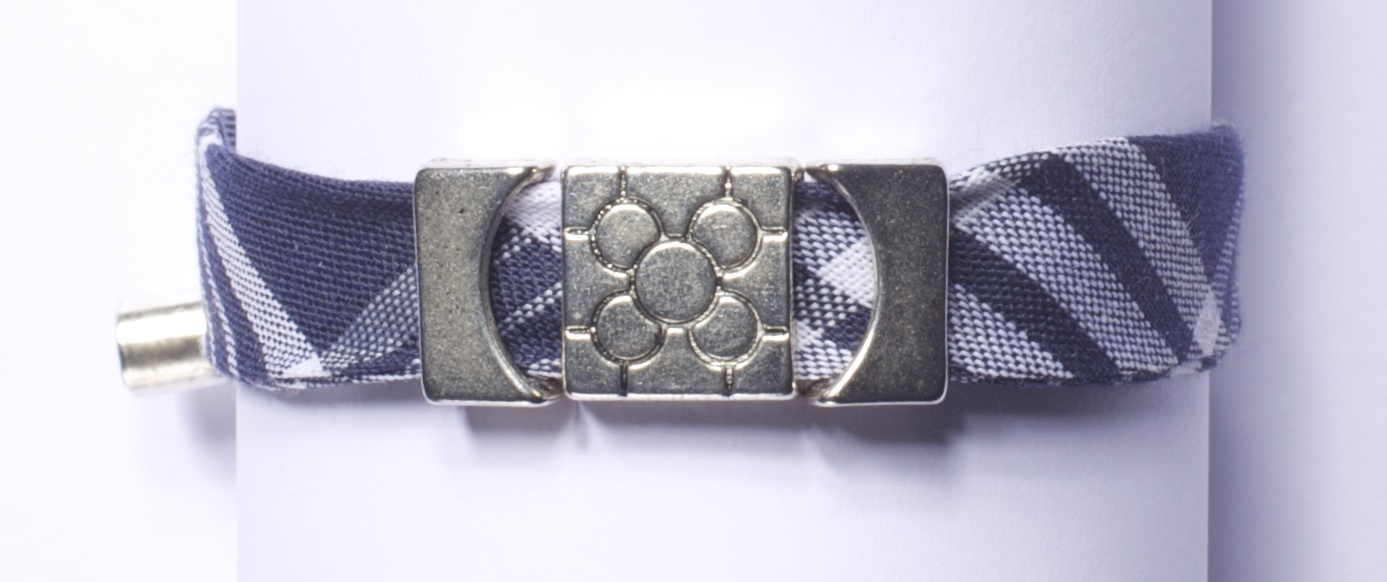 postales de euskadi
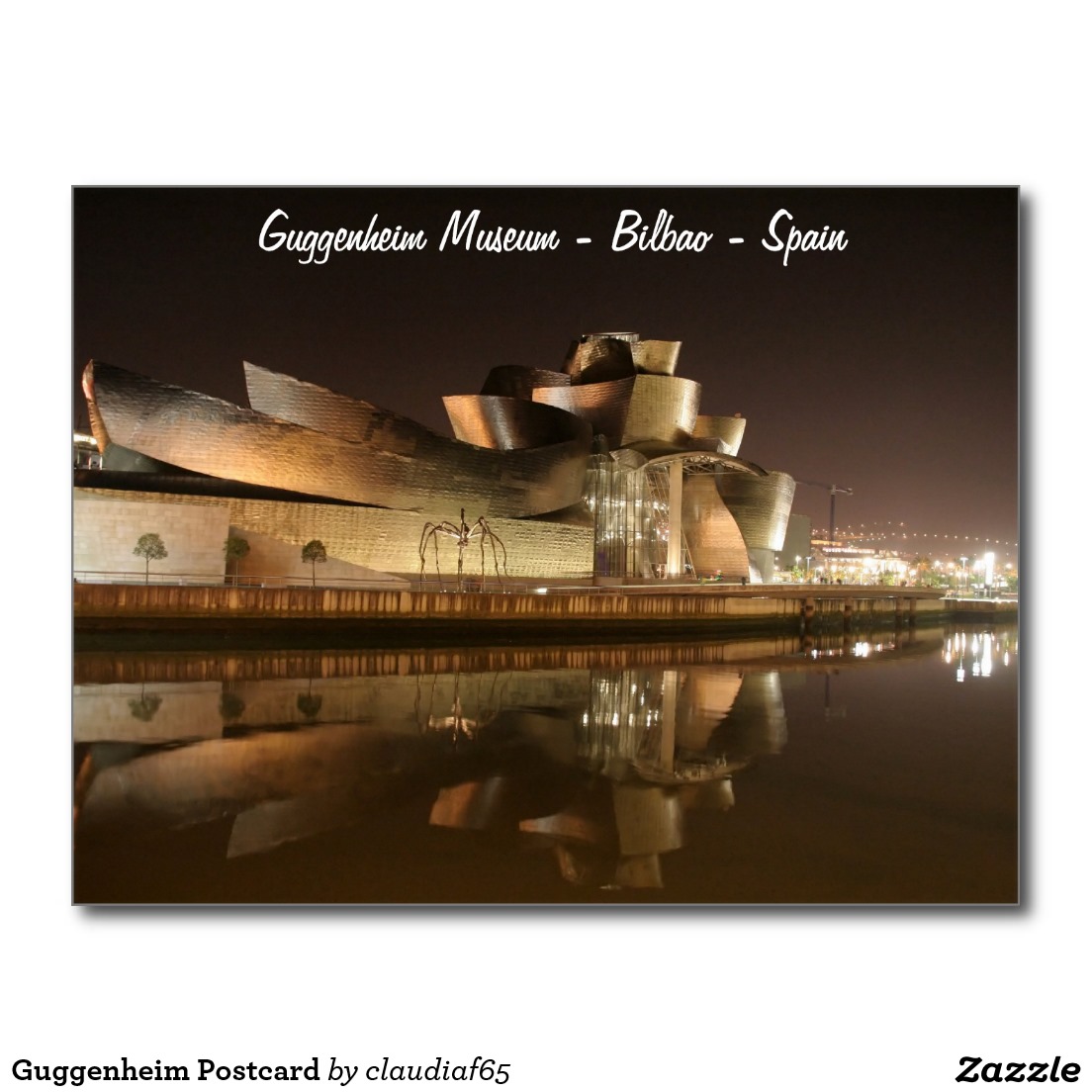 Postales de recuerdo de Euskadi para obtener un bonito recuerdo. 

Estos productos varían, ya que son muy similares, pero depende de la provincia se diferencian. 

Precio unidad: 
0.5€ + Gastos de envío
imán de recuerdo de euskadi
Imanes con símbolos vascos para tener un bonito recuerdo de Euskadi (ikurriña, ardi latxa, Guggenheim…). 

Estos productos varían, ya que son muy similares, pero depende de la provincia se diferencian. 

Precio unidad: 
4€ + Gastos de envío
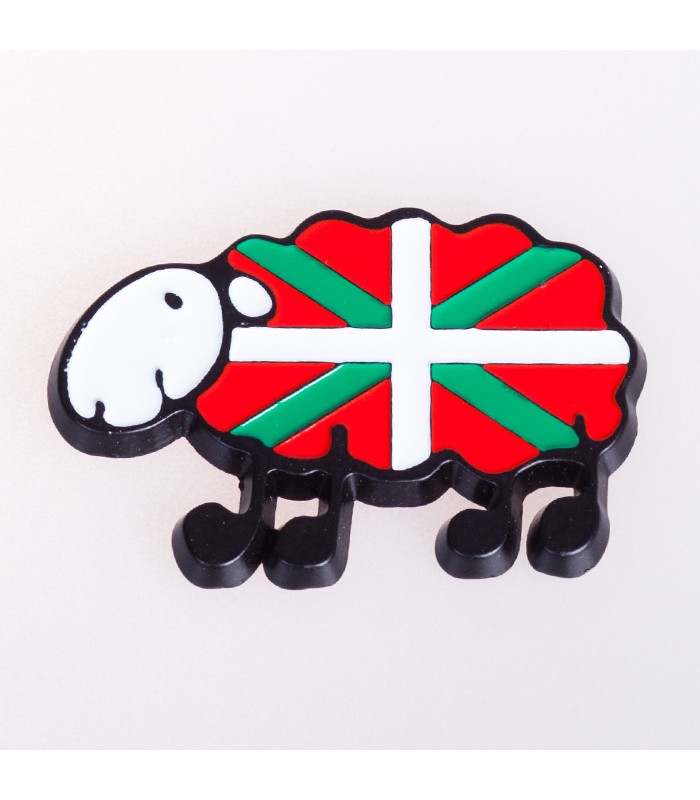 tejas y cigarrillos de tolosa; alubias de tolosa
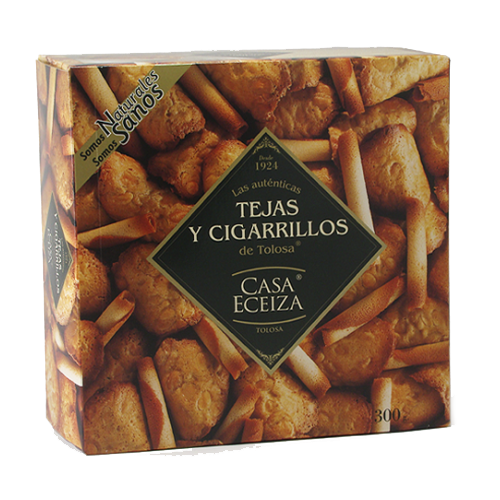 Estos productos son elaborados en Tolosa. 
Tanto las tejas y cigarrillos como la típica alubia del mismo pueblo. Tradicionalmente estas alubias se presentan en la propia cazuela, sin acompañamiento ni de chorizo, ni de morcilla, ni de nada, ya que ellas desprenden un jugo, un caldo y un sabor exquisito.
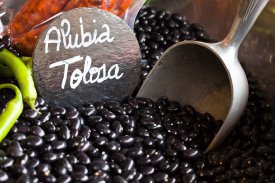 Precio de las tejas y cigarrillos: 
Caja grande: 10€
Caja pequeña: 5€
200g: 5.5€

Gastos de envío
Precio de las alubias: 
13€/kg + Gastos de envío
queso idiazabal
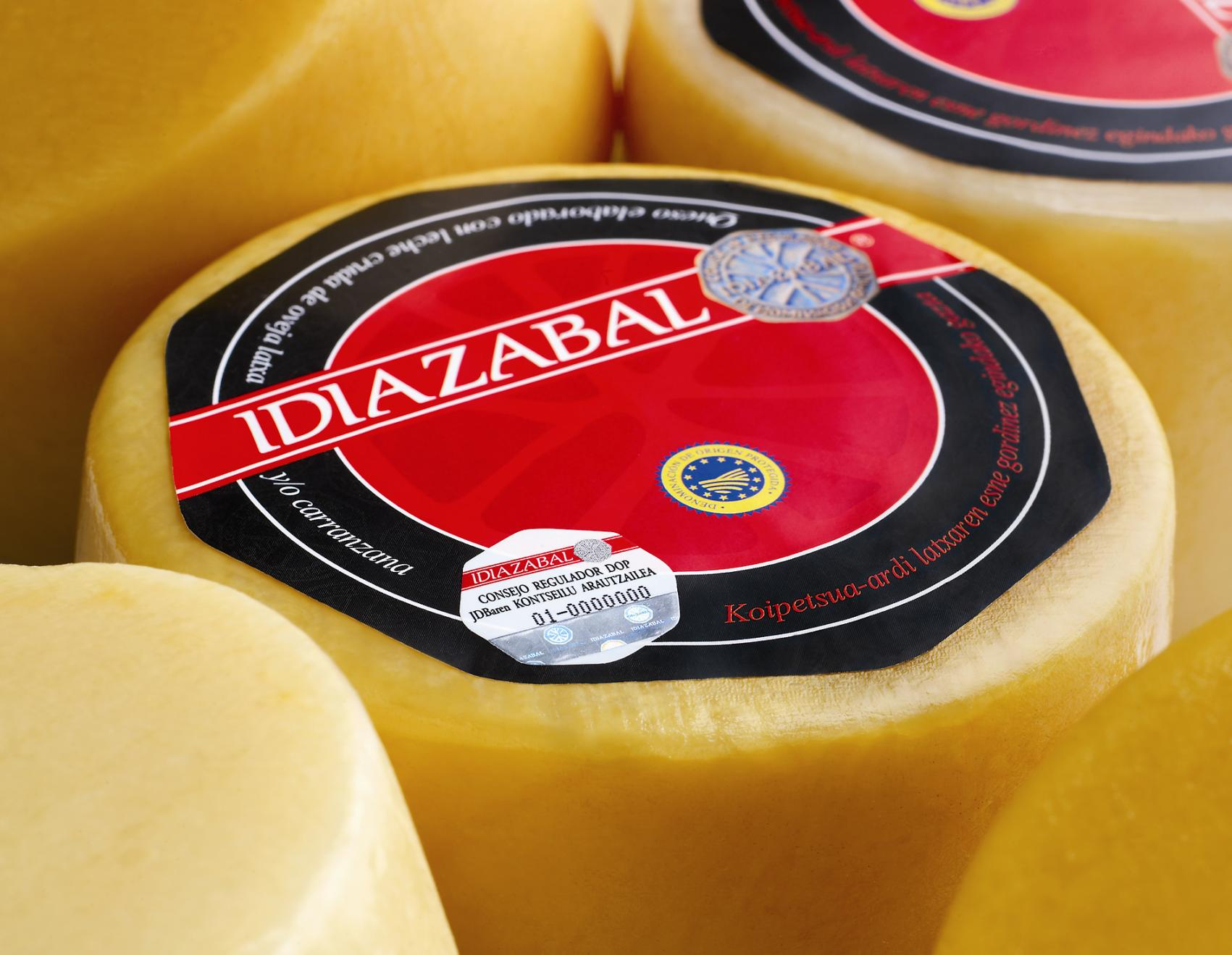 El queso Idiazabal es una queso elaborado en el País Vasco y en Navarra íntegramente con leche de oveja de las razas Latxa y carranzana.

Precio: 20€/kg + Gastos de envío
(No es necesario comprar el kg entero)
una buena botella de txakoli
Una estupenda bebida que se acomoda a cualquier situación con un sabor muy personal y propio de aquí.
Precio unidad:
Astobiza: 8€
Txomin etxaniz: 8.25€
Mendigorri: 6€
Zeruko:  6.5€
Uriarte:  8€
Aretxaga: 9.5€
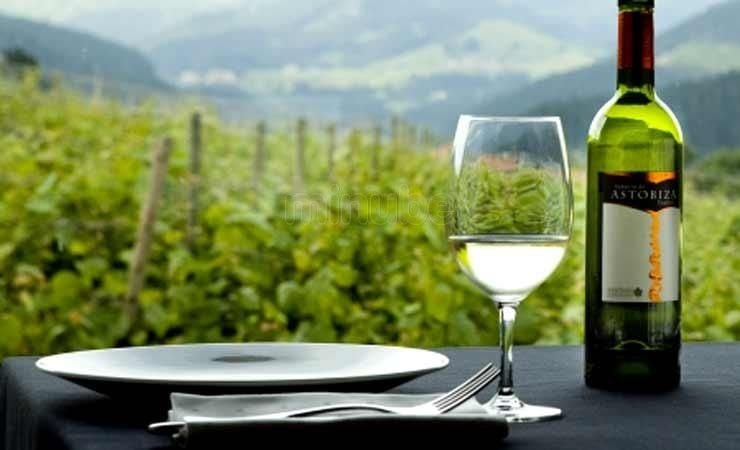 DELICIOSO PASTEL VASCO
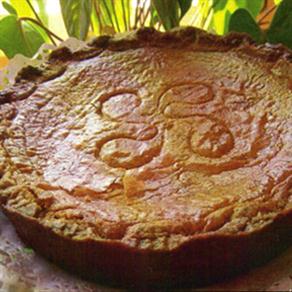 Un delicioso pastel relleno de crema pastelera (o crema de chocolate) con el que poder disfrutar un magnífico almuerzo. 

Precio unidad: 
12.5€ + Gastos de envío
PELOTA VASCA
Como sabréis la pelota vasca es una tradición muy antigua que aún se practica y se ha extendido por diversos países. ¿Dónde vais a encontrar una pelota más auténtica?

-Precio unidad:
15€ + Gastos de envío

-Pelota profesional: 
26€ + Gastos de envío
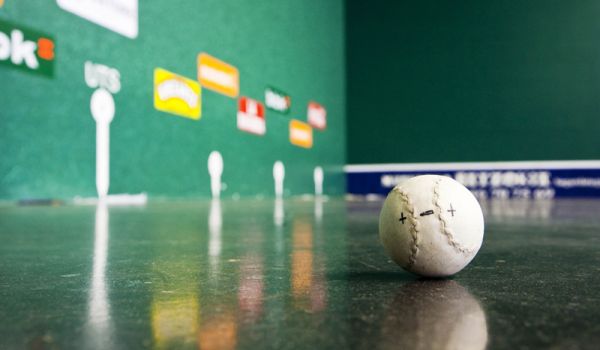